Nejasné otázky při přeshraničním investování do daňově transparentních struktur
Ladislav Malůšek
—
10. května 2022
Koncept daňové transparence
Tzv. „look-through“ přístup
Chybí explicitní legislativní úprava 
Dovozováno pouze nepřímo
Pokyny MF (D-269, D-286)
KOOV (232/09.04.08)
V mezinárodním měřítku – obecně akceptovaný přístup

Na českém trhu neexistuje zcela jednotný přístup
uplatnění daňové transparence
vs.
neuplatnění daňové transparence
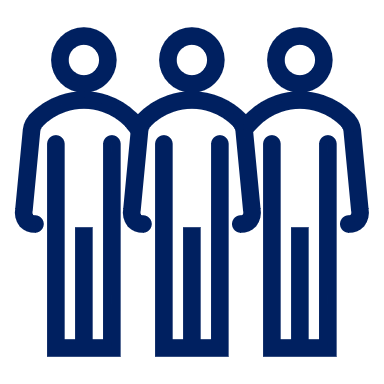 Investoři
FOND
Obchodní korporace
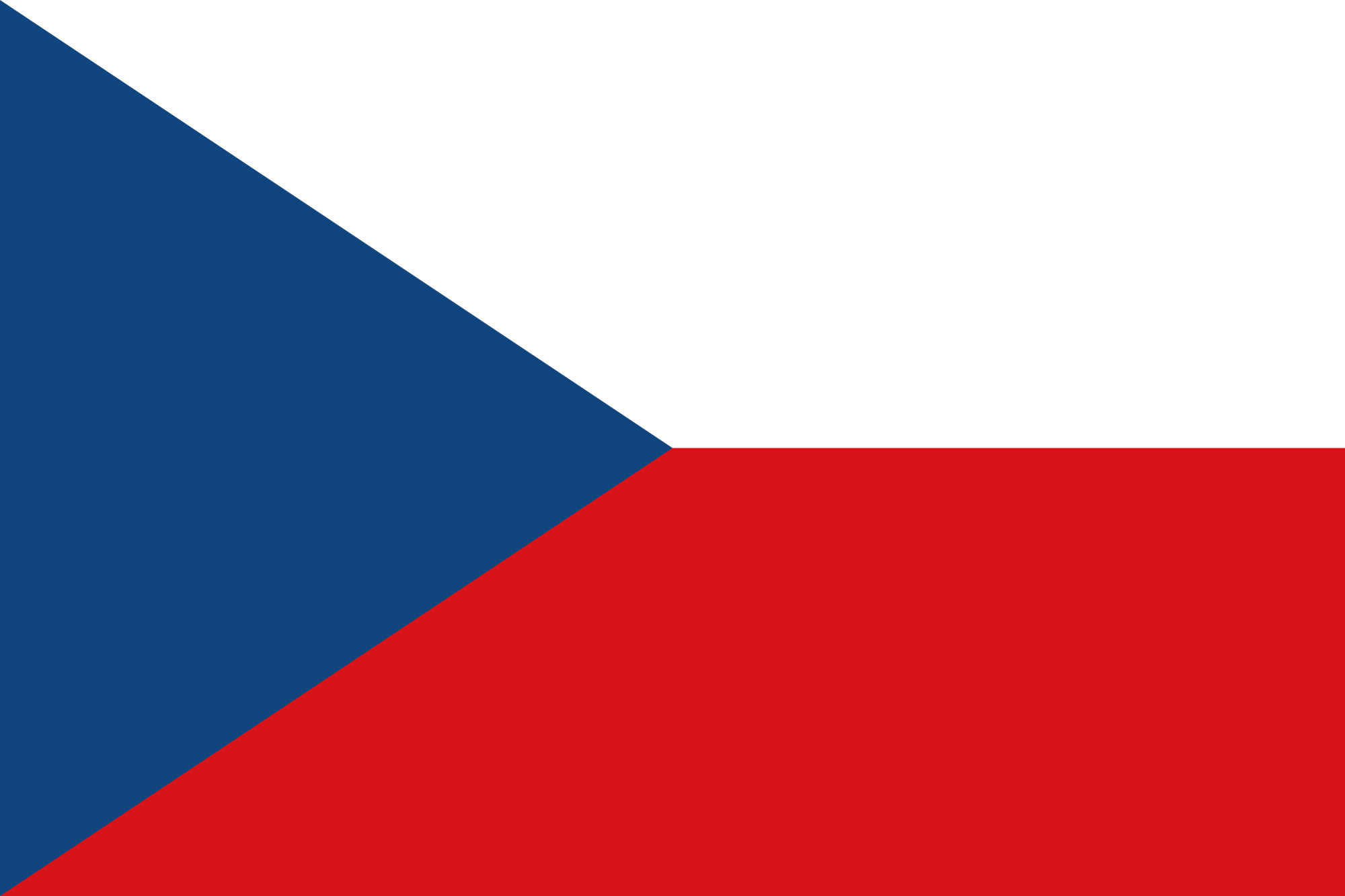 Minoritní účasti <10 %
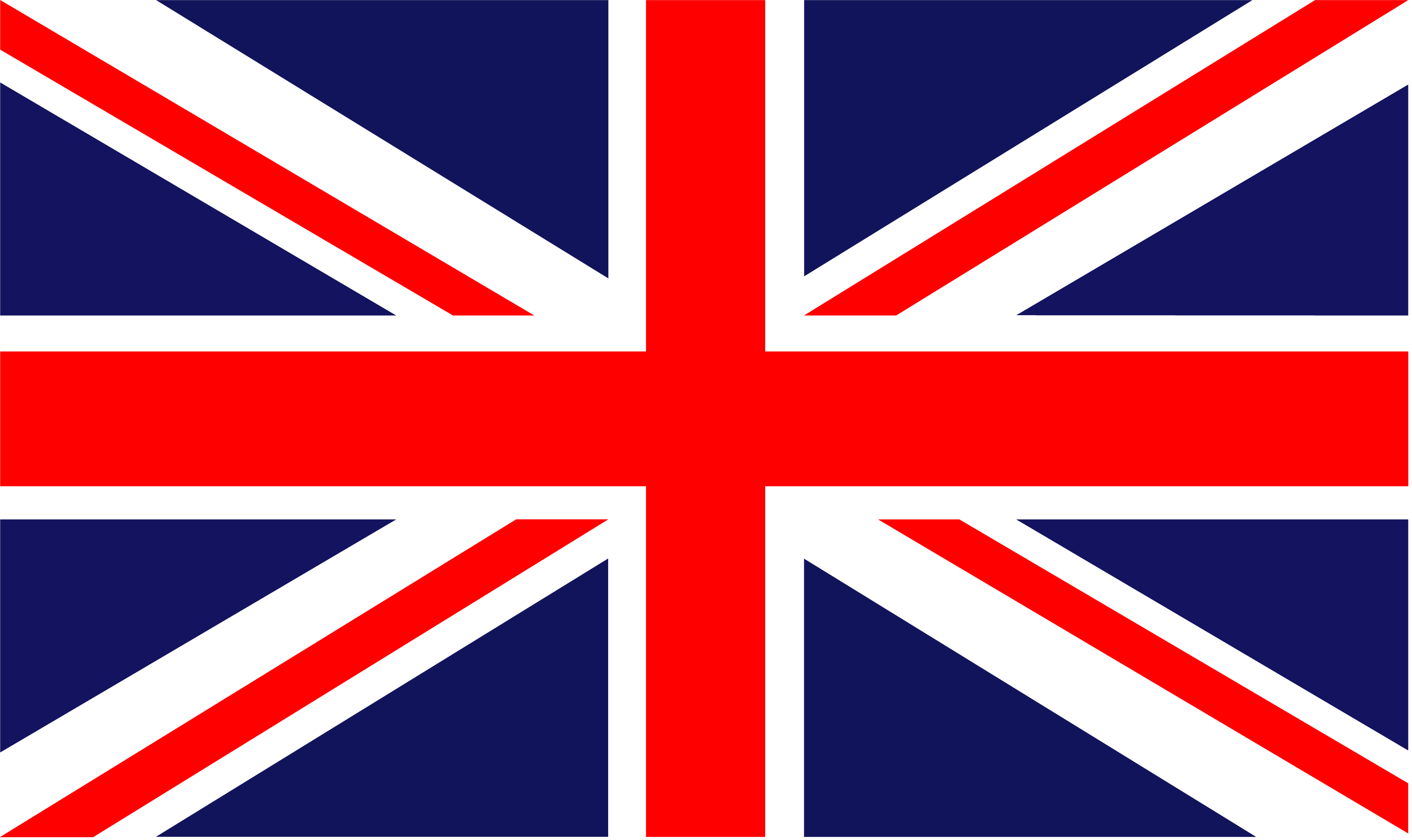 zahraniční DTE
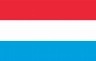 …..
zahraničí
Investice DTE
SPV
SPV
SPV
Daňová transparence – praktické dopady
Respektování principů daňové transparence
Nezbytná podrobná dokumentace od zahraniční DTE
Zdanění i bez realizace výplaty investorovi (případně zdanění časově předchází realizaci)
Rozpor mezi účetním a daňovým pohledem
Účetnictví nezná transparentní entitu, pohlíží na investici do DTE jako na finanční nástroj
Komplexní úprava výsledku hospodaření na základ daně 
Vyloučení účetních zápisů k finančnímu nástroji
Mimoúčetní zohlednění poměrné části příjmů a výdajů fondu za období
Neuplatnění daňové transparence
Vychází z účetnictví, bez složitých úprav, administrativně jednodušší
Není nutný natolik detailní přehled/dokumentace od zahraničního fondu
Transformace charakteru příjmů jeho „průtokem“ přes DTE – klíčové pro způsob zdanění
Koncept daňové transparentnosti – PŘÍKLAD 1
PRODEJ SPV
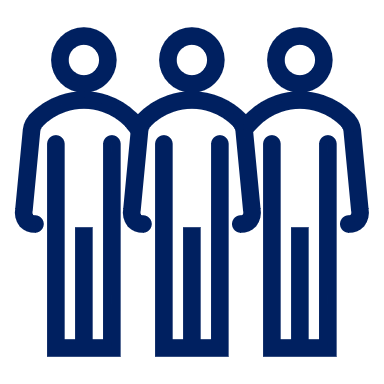 Investoři
FOND
Obchodní korporace
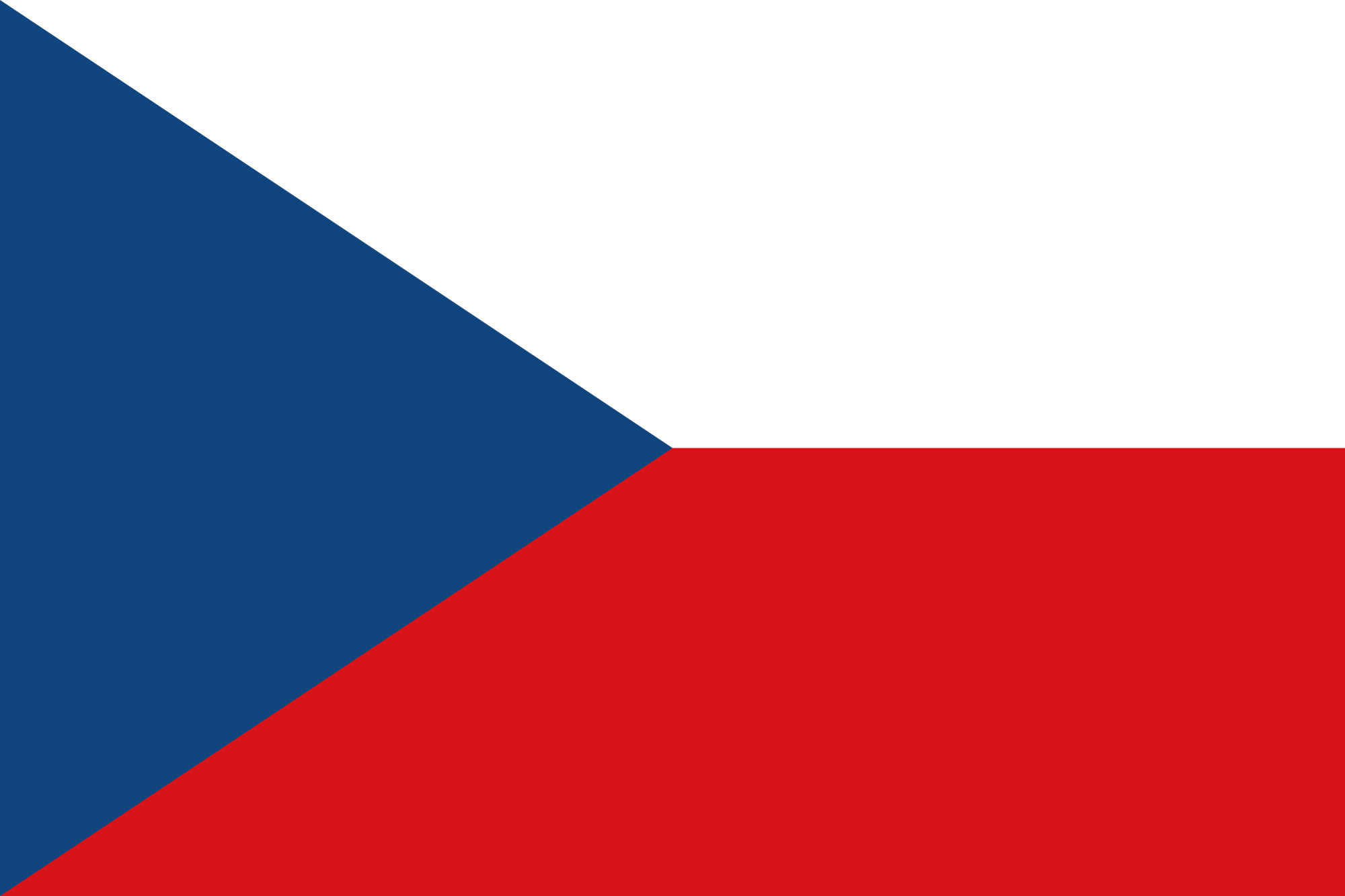 Minoritní účasti <10 %
Uplatnění daňové transparence
Fond
zvýšení základu daně o příjem z prodeje podílu / CP (+ uplatnění souvisejících nákladů)
zdanění v obecném základu daně 5% sazbou daně

Neuplatnění daňové transparence
Až při distribuci podílu na zisku z DTE
Fond: zdanění v samostatném základu daně – 15% sazba daně
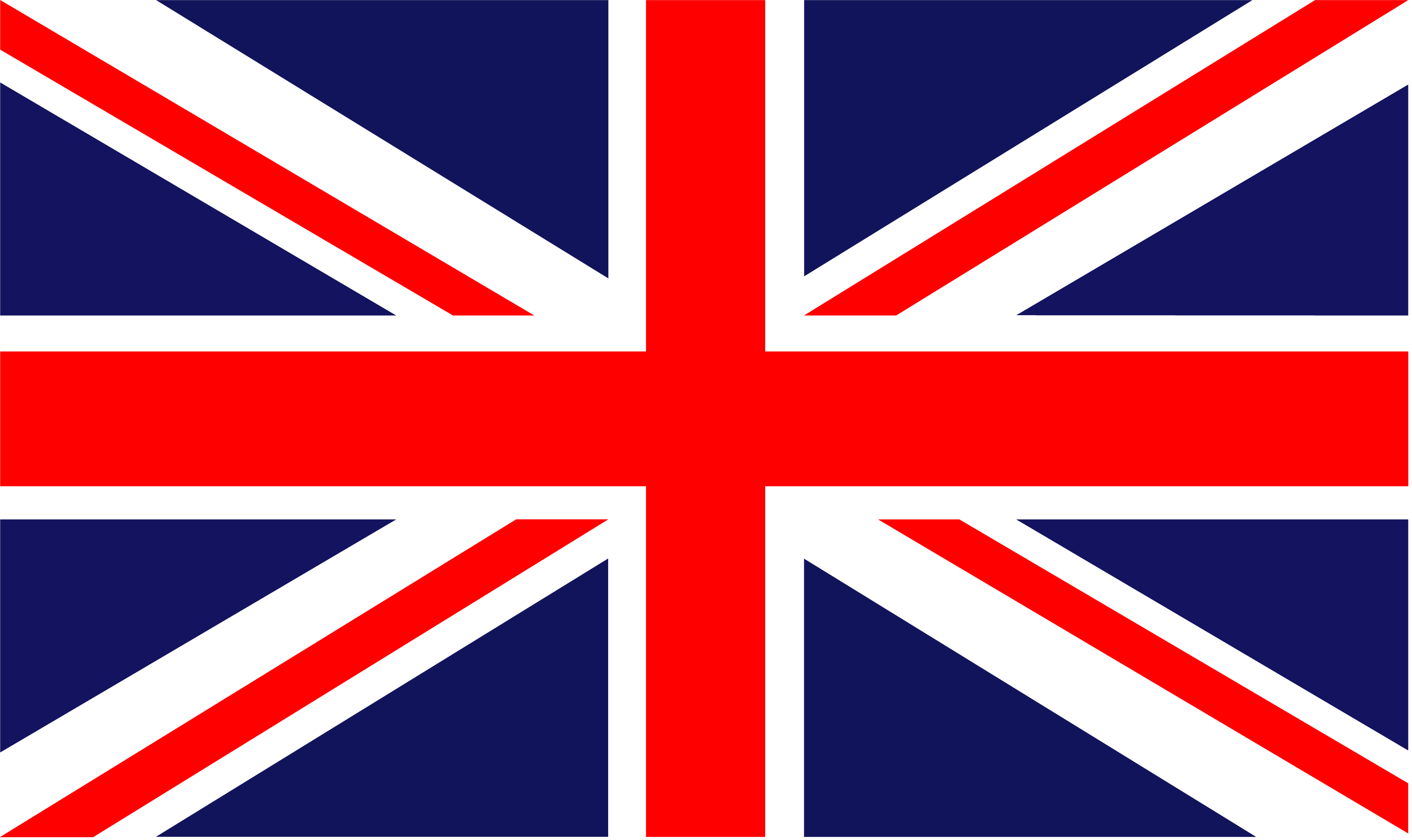 zahraniční DTE
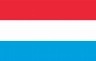 …..
zahraničí
Investice DTE
SPV
SPV
SPV
Koncept daňové transparentnosti – PŘÍKLAD 2
ÚROKY
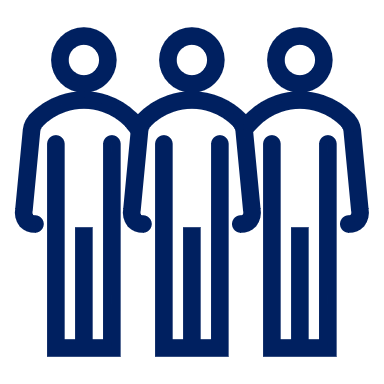 Investoři
FOND
Obchodní korporace
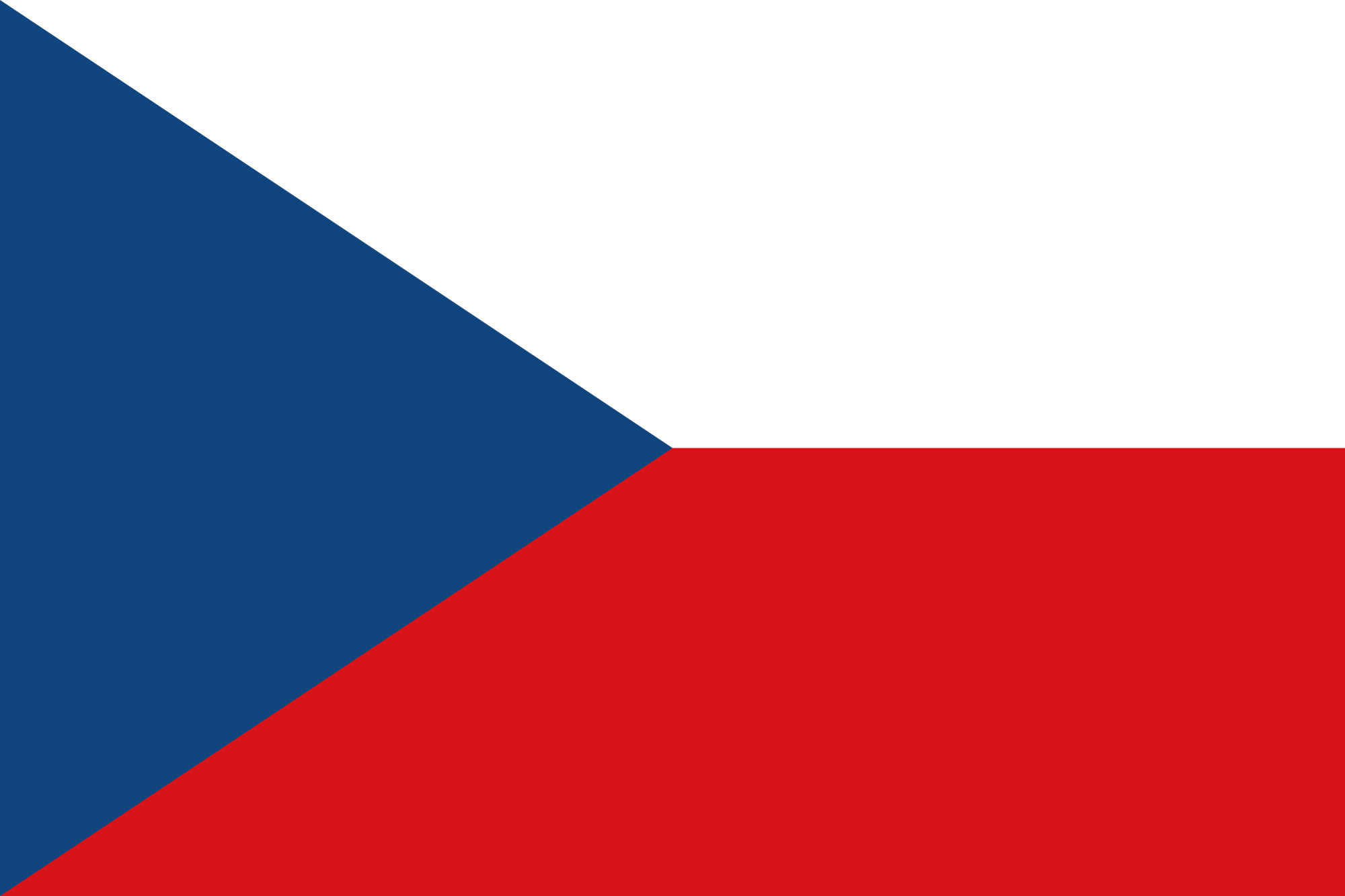 Minoritní účasti <10 %
Uplatnění daňové transparence
Fond: 
zvýšení základu daně o úroky
zdanění v obecném základu daně 5% sazbou daně

Neuplatnění daňové transparence
Až při distribuci podílu na zisku z DTE
Fond: zdanění v samostatném základu daně – 15% sazba daně
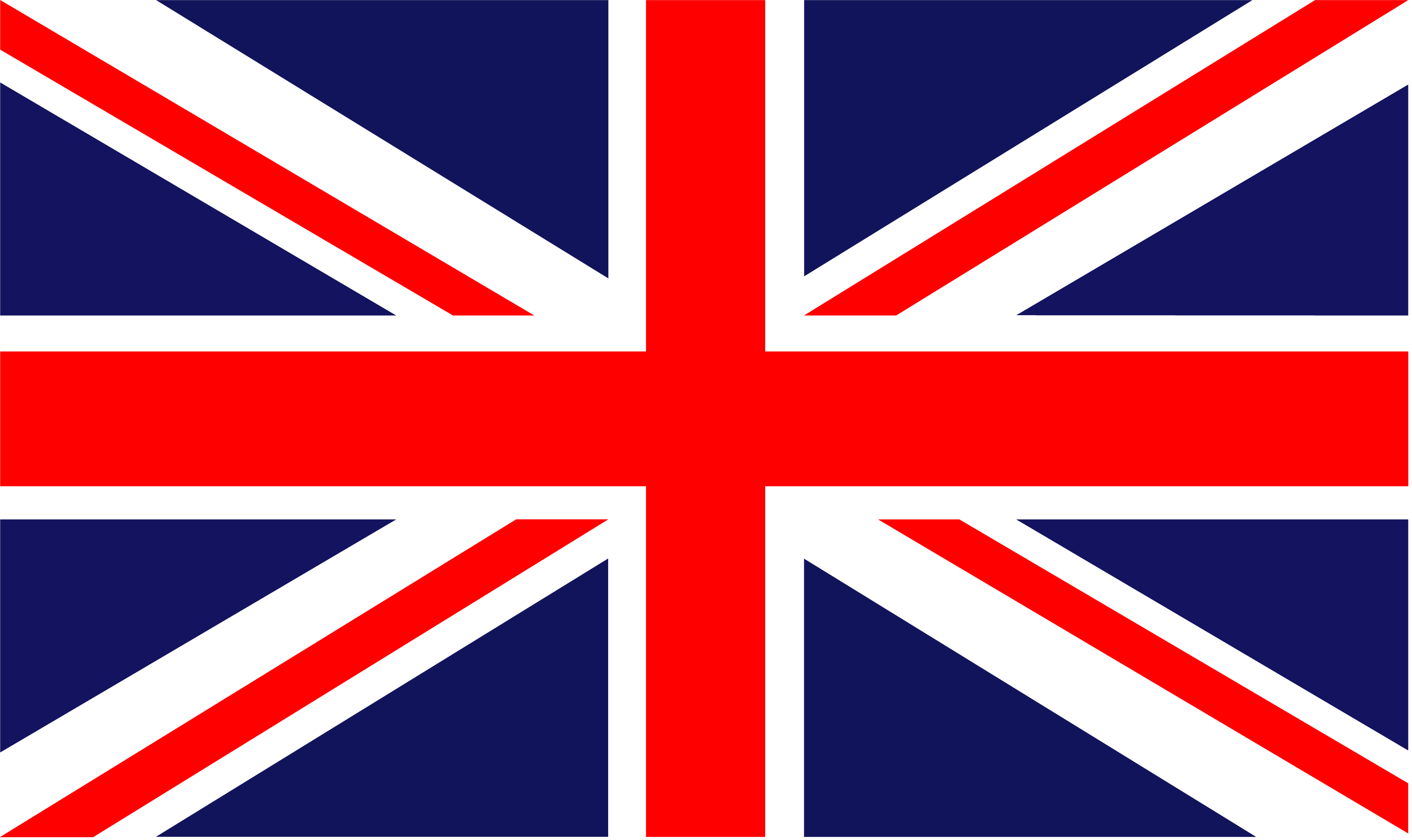 zahraniční DTE
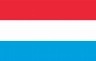 …..
zahraničí
Investice DTE
SPV
SPV
SPV
Koncept daňové transparentnosti – PŘÍKLAD 3
DISTRIBUCE DIVIDEND Z SPV
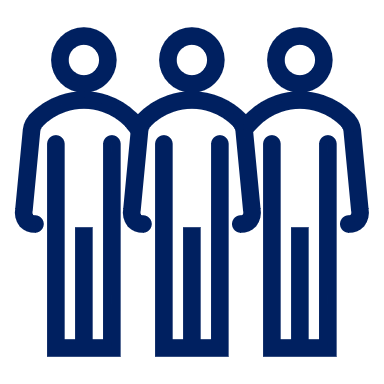 Investoři
FOND
Obchodní korporace
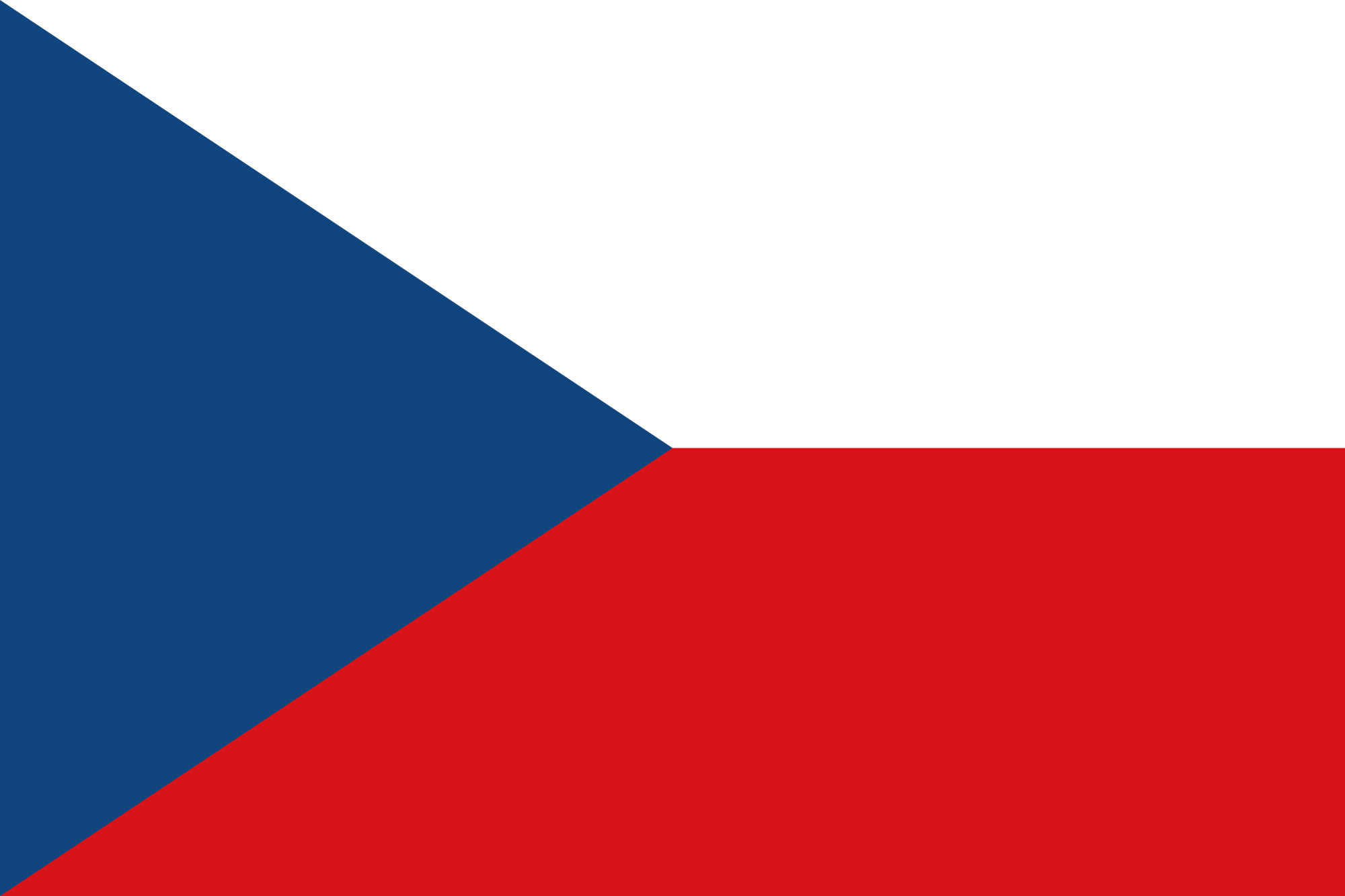 Uplatnění daňové transparence
Fond: zdanění zahraničních dividend v SZD – 15% sazba daně

Neuplatnění daňové transparence 
Až při distribuci podílu na zisku z DTE
Fond: zdanění v samostatném základu daně – 15% sazba daně

V obou variantách se ale může lišit zdaňovací období, ve kterém budou podíly na zisku zdaněny
Minoritní účasti <10 %
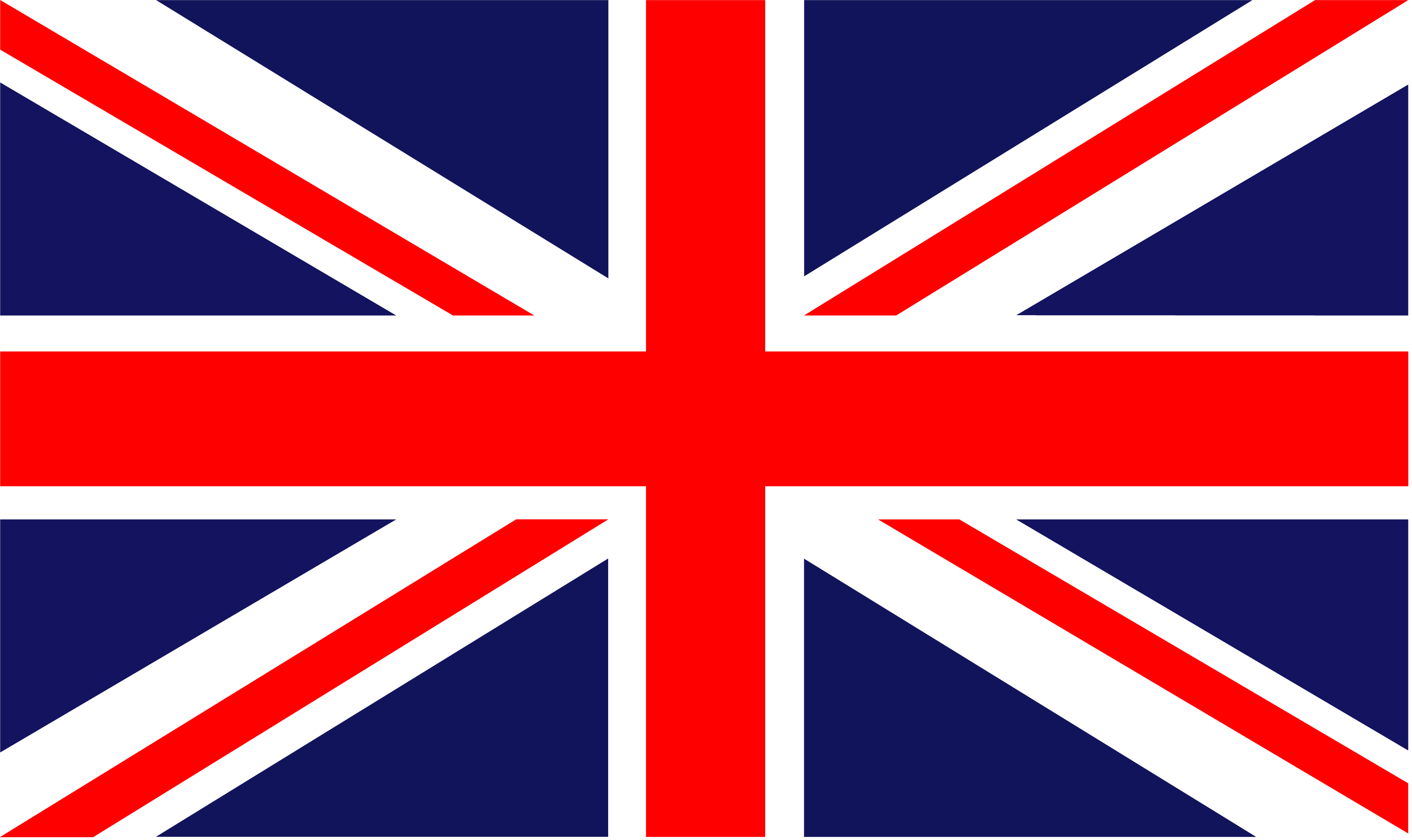 zahraniční DTE
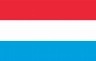 …..
zahraničí
Investice DTE
SPV
SPV
SPV
Ladislav Malůšek
Partner, KPMG Česká republika
+420 724 775 624
lmalusek@kpmg.cz 
linkedin.com/in/lmalusek